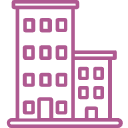 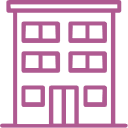 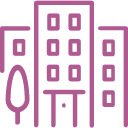 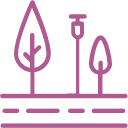 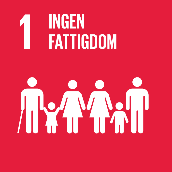 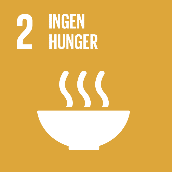 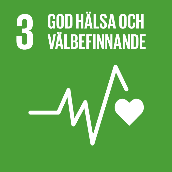 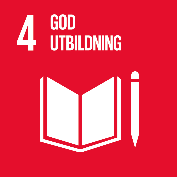 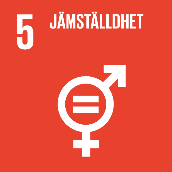 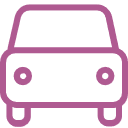 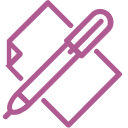 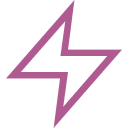 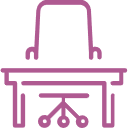 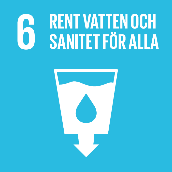 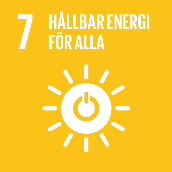 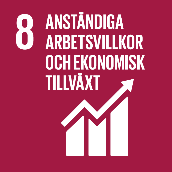 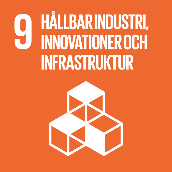 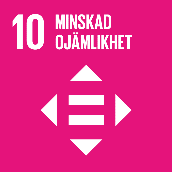 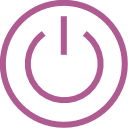 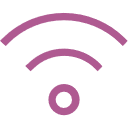 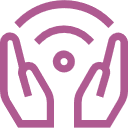 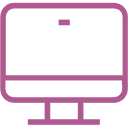 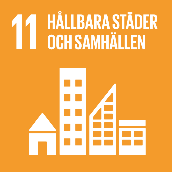 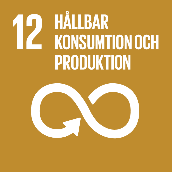 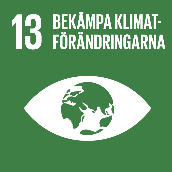 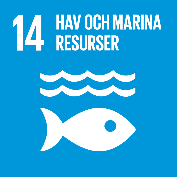 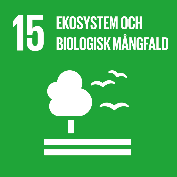 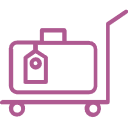 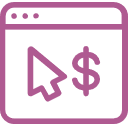 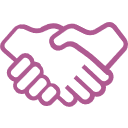 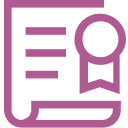 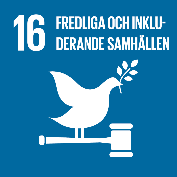 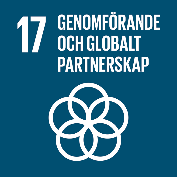 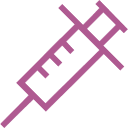 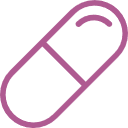 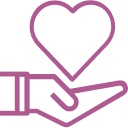 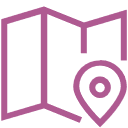 2023-09-25
1
Granskning- och rådgivningstjänster 2022 -Miljöuppföljning
Avropsförfarande
Avtalstid
2023-10-02 – 2027-10-01
Kombinerad avropsmodell
Rangordning 
uppdrag till ett värde av 120 000 kr 

Förnyad konkurrensutsättning
för uppdrag som överstiger 120 000 kr
för konsultrollen Expert 
för granskning av produktionsanläggningar utomlands.
Prismodell
Avtalade timpriser enligt prisbilaga för olika konsultroller
Ramavtalet erbjuder er möjlighet till strategiskt och operativt stöd både före och under genomförande av upphandling samt efter avtalstecknande.
Leverantörerna bidrar både med kompetens, erfarenhet och verktyg för kvalitativ kravställning och  uppföljning
Enkelhet
Avtalsuppföljning
Inköpscentralen följer upp ramavtalet när det löpt 6 månader, därefter var 12:e månad.
Vi följer upp våra stöddokument, kvalitetskrav, kvalificeringsvillkor, avtalsvillkor, beställarsynpunkter och eventuella reklamationer och avvikelser.
Leverantören ska bedriva ett systematiskt arbetsmiljöarbete enligt AFS 2001:1 som omfattar fysiska, psykologiska och sociala förhållanden, samt vidta aktiva åtgärder enligt diskrimineringslagen.. 
Leverantören ska ha en policy om hur resor inom uppdragen sker med lägsta möjliga klimatpåverkan.
Leverantören ska vidta förebyggande åtgärder mot korruption.
Hållbarhet
Leverantörer
En systematisk avtalsuppföljning; 
säkerställer att resurser läggs på de mest prioriterade avtalen,
säkerställer att skattemedel används på bästa möjliga sätt
säkerställer att er leverantör uppfyller de krav ni ställt gällande hållbarhet
Avtalet har fastställda priser med målbild att värna sund konkurrens och hög kvalitet.
Effektivisering
Goodpoint AB 
WSP Sverige)
Ramboll Sweden AB
Esam AB
Revision
Ekonomisk uppföljning
Systematiskt arbetsmiljöarbete
Lika rättigheter och möjligheter
Klimatpåverkan
Förebyggande åtgärder mot korruption
Ramavtalet hjälper er att vara i framkant inom områden som fått ett ökat fokus i samhället och svarar mot hållbarhetsaspekter enligt Agenda 2030.
Genom att krav i genomförd upphandling följs upp säkerställs en god konkurrens och likabehandling för leverantörer. En revision resulterar ofta i en åtgärdsplan med ev. avvikelser som leverantören ska åtgärda vilket innebär att förbättringar verkligen genomförs.
Innovation
Digitalisering
Genom att erbjuda relevanta tjänster, där leverantörer bidrar både med kompetens, erfarenhet och verktyg för att genomföra kvalitativa uppföljningar och revisioner fyller ramavtalet en viktig funktion i ert administrativa arbete med och i förlängningen även korrekta, säkra leveranser på upphandlade avtal.
Granskning- och rådgivningstjänster 2022 - Miljöuppföljning
Fördjupning
Omfattning
Vid förnyad konkurrensutsättning används lämpligen bilaga Kravkatalog (som villkor och utvärderingskriterier kan hämtas ur), samt bilaga mall-FKU-Miljöuppföljning (förfrågningsunderlaget för den förnyade konkurrensutsättningen).
Ramavtalet stödjer er med strategiskt och operativt stöd före, under och efter upphandling och avtalstecknande. 

Antagna leverantörer ger kvalitativt stöd både genom rådgivning och granskning i ert arbete med miljöuppföljning. Genom att erbjuda relevanta tjänster, där leverantörerna bidrar både med kompetens, erfarenhet och verktyg för att genomföra kvalitativa uppföljningar och revisioner fyller ramavtalet en viktig funktion i ert  administrativa arbete med och i förlängningen även korrekta, säkra leveranser på upphandlade avtal

I ramavtalet ingår granskning, samt strategisk och operativt stöd inom miljöområdet som exempelvis:

Efterlevnad av miljölagstiftning
Miljömärkning
Systematiskt miljöarbete, t.ex. ISO 14001, FR2000, EMAS, Svensk Miljöbas (option systematiskt kvalitetsarbete)
Cirkulär ekonomi (t.ex. demonterbara produkter, andel återvunnet eller förnybart material i produkter, tjänster för återtag m.m.)
Miljövarudeklarationer
Energikrav
Transportkrav såsom fossilfria transporter
Kemiskt innehåll i varor
Hantering av avfall
Livsmedelskrav
Hållbarhet
Genom våra kravställningar i upphandlingen uppnås följande hållbarhetsnyttor:
Arbetsmiljö
Leverantören ska bedriva ett systematiskt arbetsmiljöarbete enligt AFS 2001:1 som omfattar fysiska, psykologiska och sociala förhållanden. 
Lika rättigheter och möjligheter
Leverantören ska vidta aktiva åtgärder enligt diskrimineringslagen. 
Klimatpåverkan
Leverantören ska ha en policy kring hur resor inom uppdragen sker med lägsta möjliga klimatpåverkan.
Leverantören ska på begäran av upphandlande myndighet redovisa statistik kring de resor som har gjorts inom uppdraget.
Ekonomisk brottslighet
Leverantören ska vidta förebyggande åtgärder mot korruption